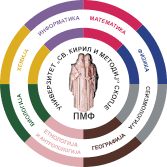 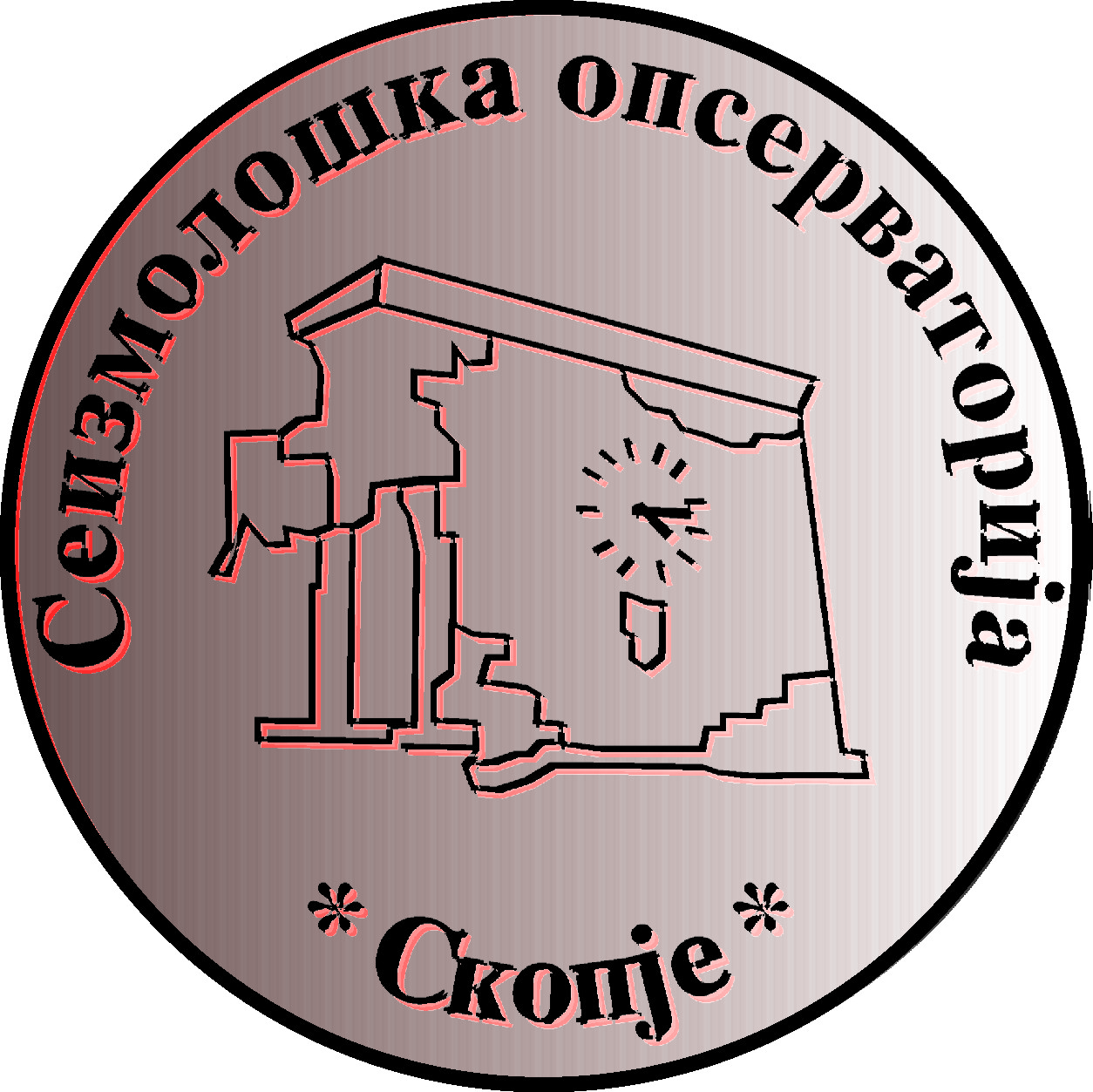 Faculty of Natural Sciences and Mathematics
Seismological Observatory
Probability seismic hazard analysis (PSHA) for East Macedonian Seismic zone
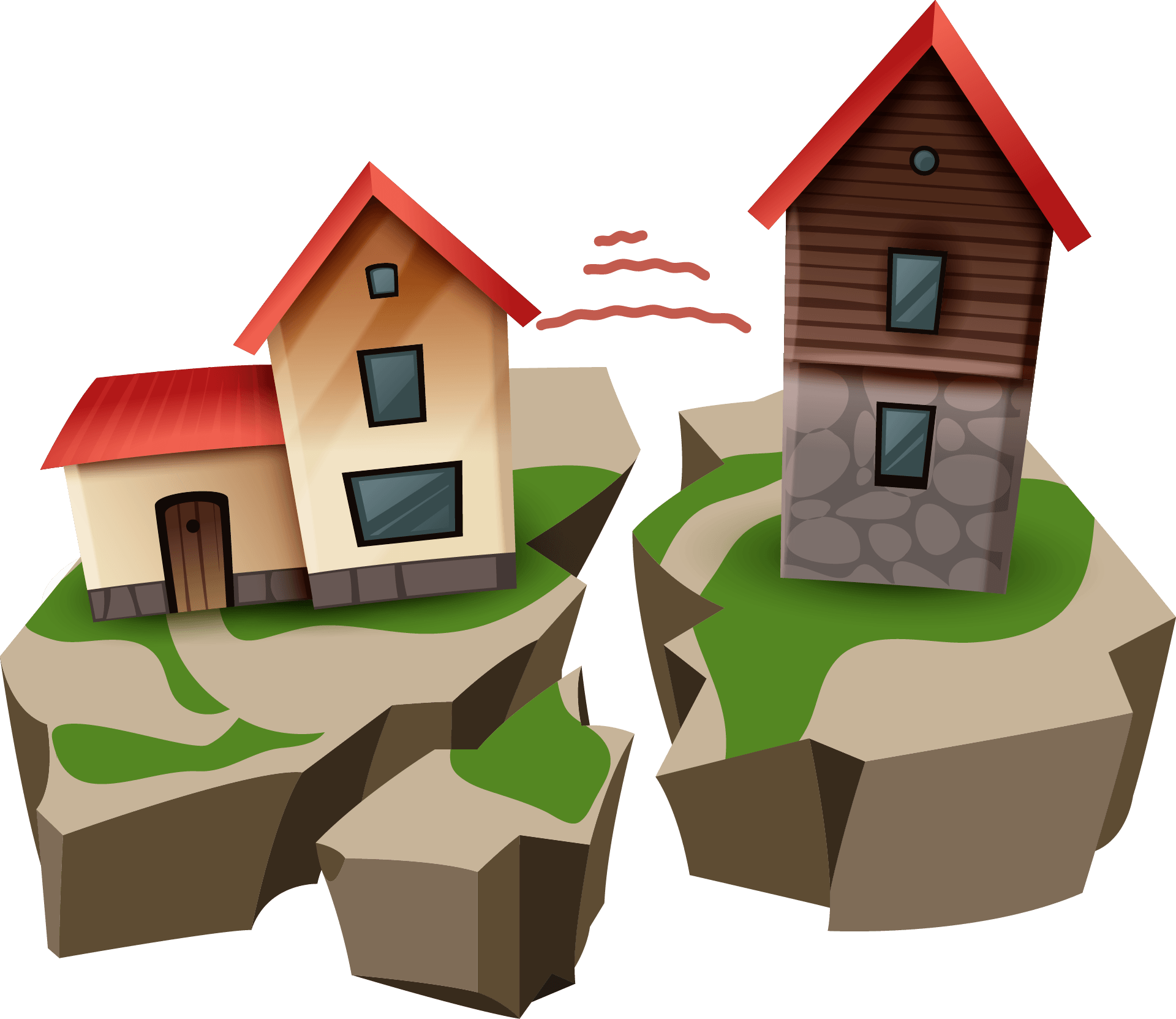 Ljubcho Jovanov, Katerina Drogreshka, Jasmina Najdovska
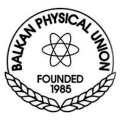 11th International Conference of the Balkan Physical Union28 August – 1 September 2022, Belgrade, Serbia
Tectonics of the Balkan Penninsula, North Macedonia
01
Data
02
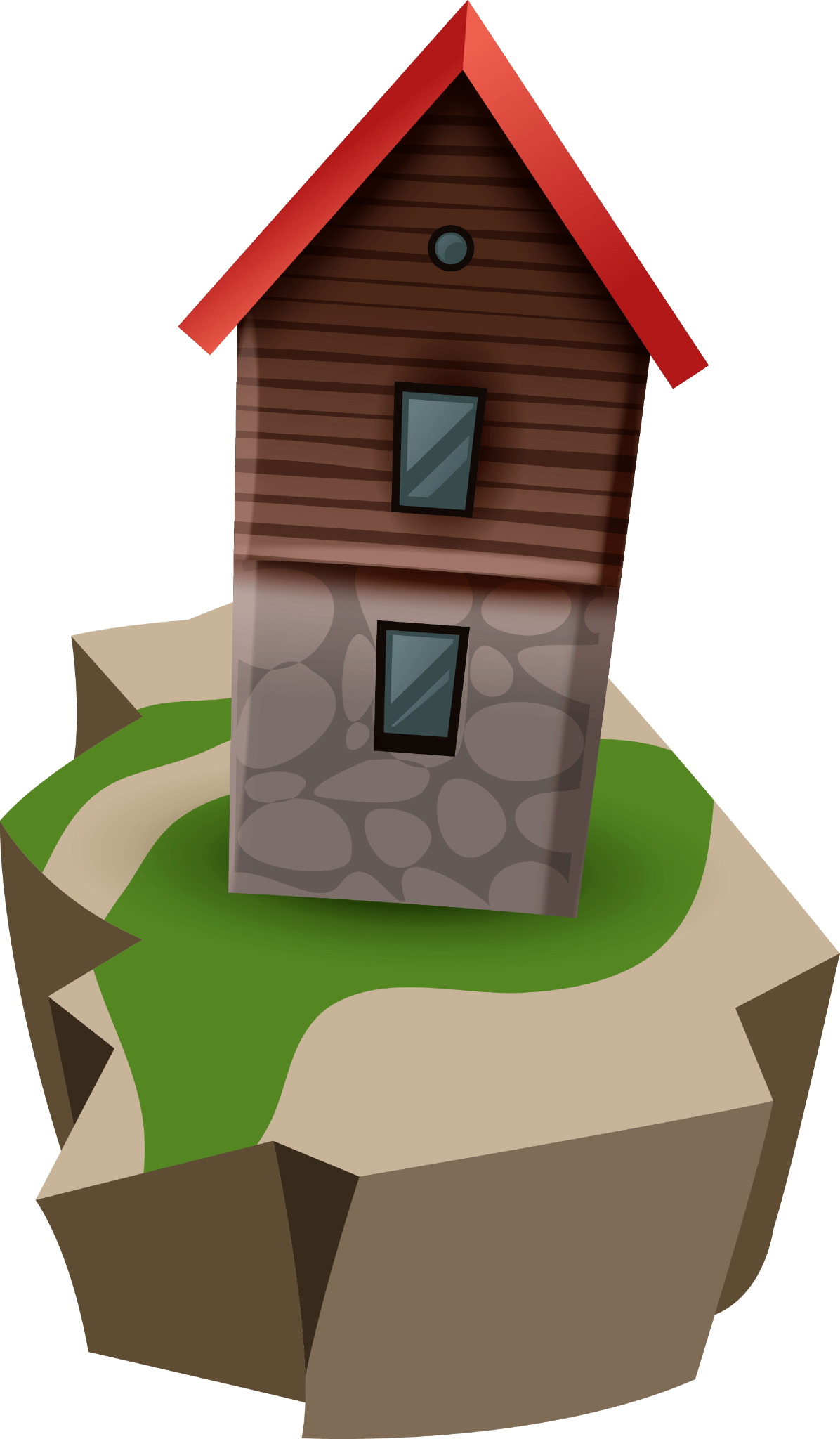 Methods
03
Results and disscusion
04
Conclusion
05
Tectonic of the Balkan Peninsula
The Earth’s crust on the Balkan Peninsula is characterized by high seismic activity as a result of several regional tectonic regimes.
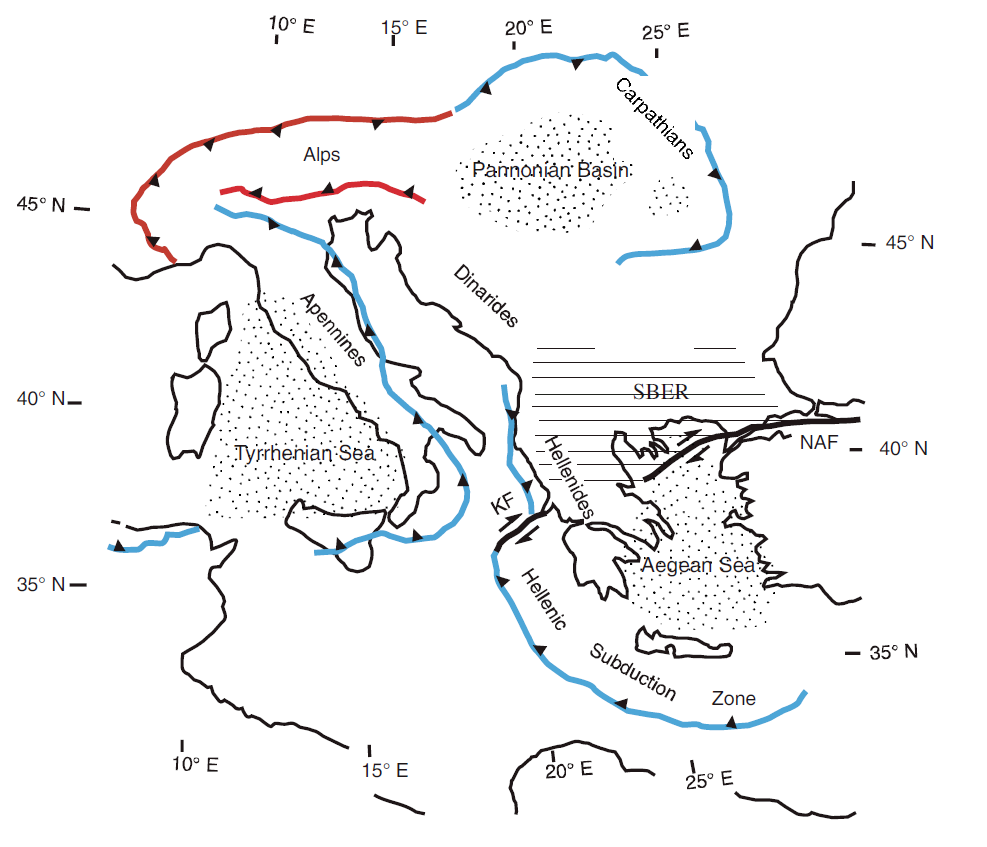 Fig. 1 The Southern part of the Balkan – meeting point of three large tectonic movements 
(Burchfiel B. C. at al., 2008)
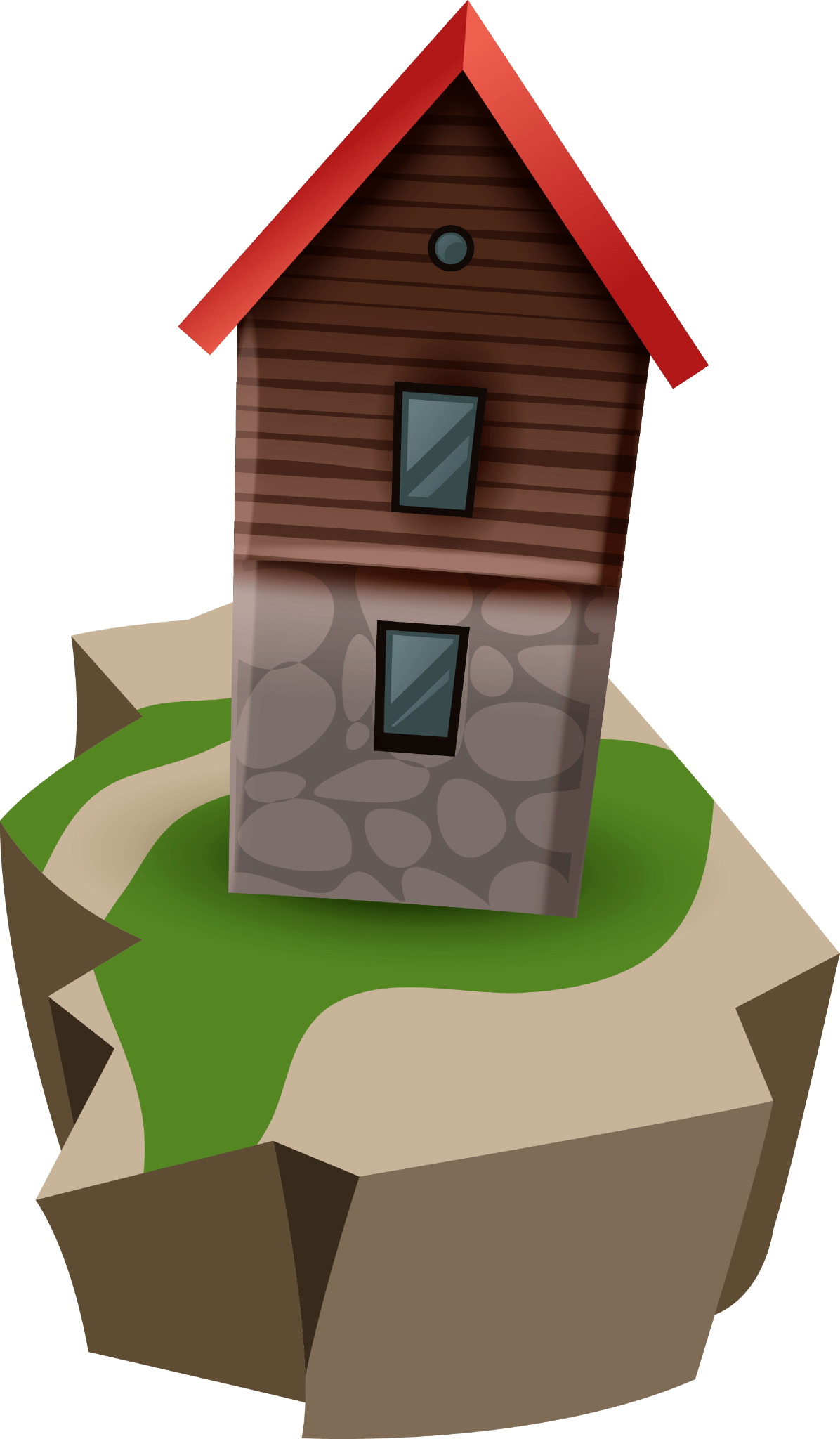 Tectonic of the territory of N. Macedonia
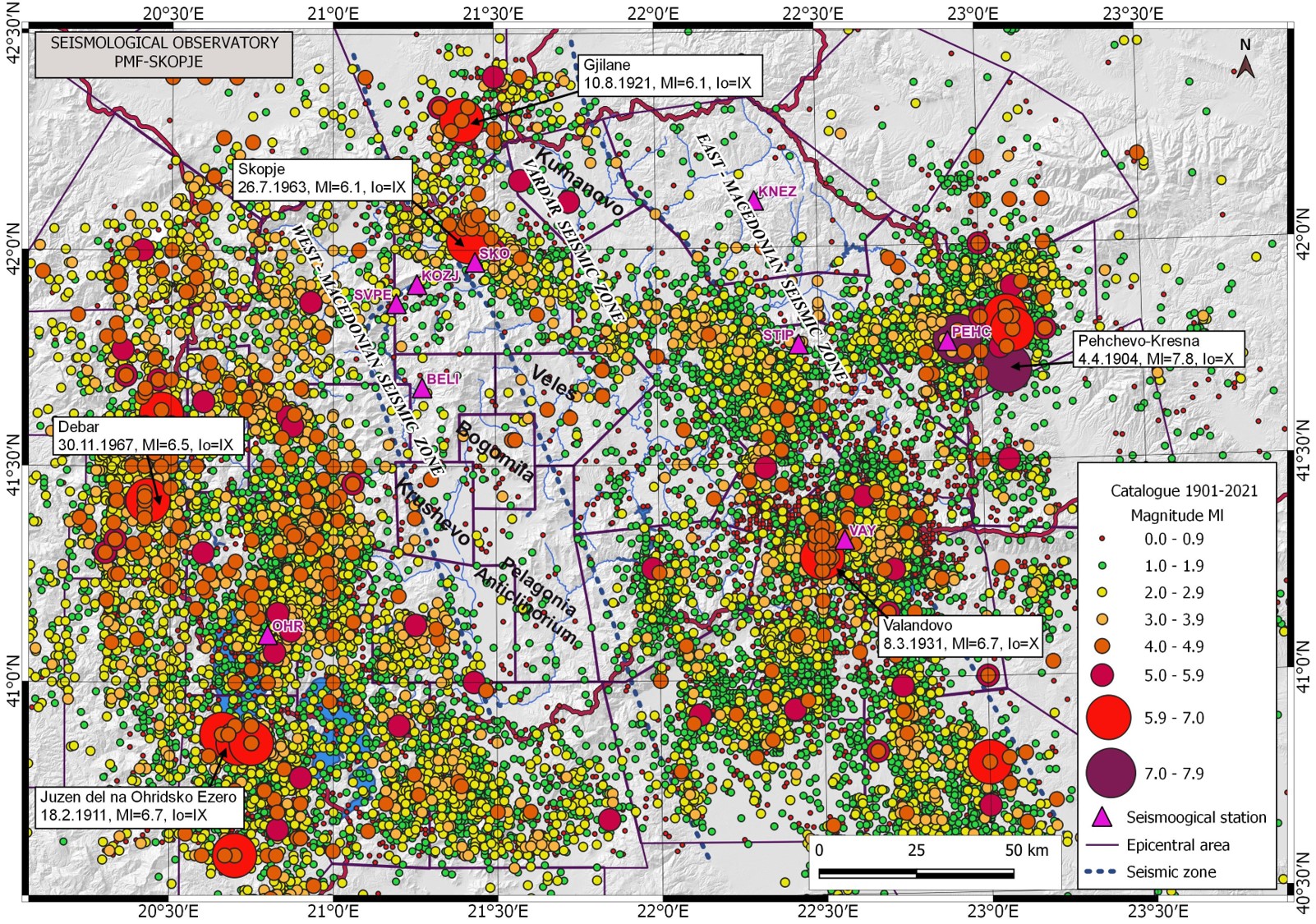 The territory of North Macedonia is exposed to strong earthquakes authored by autochthonous sources as a result of the complex geological structure of the crust and the recent neotectonic movements.
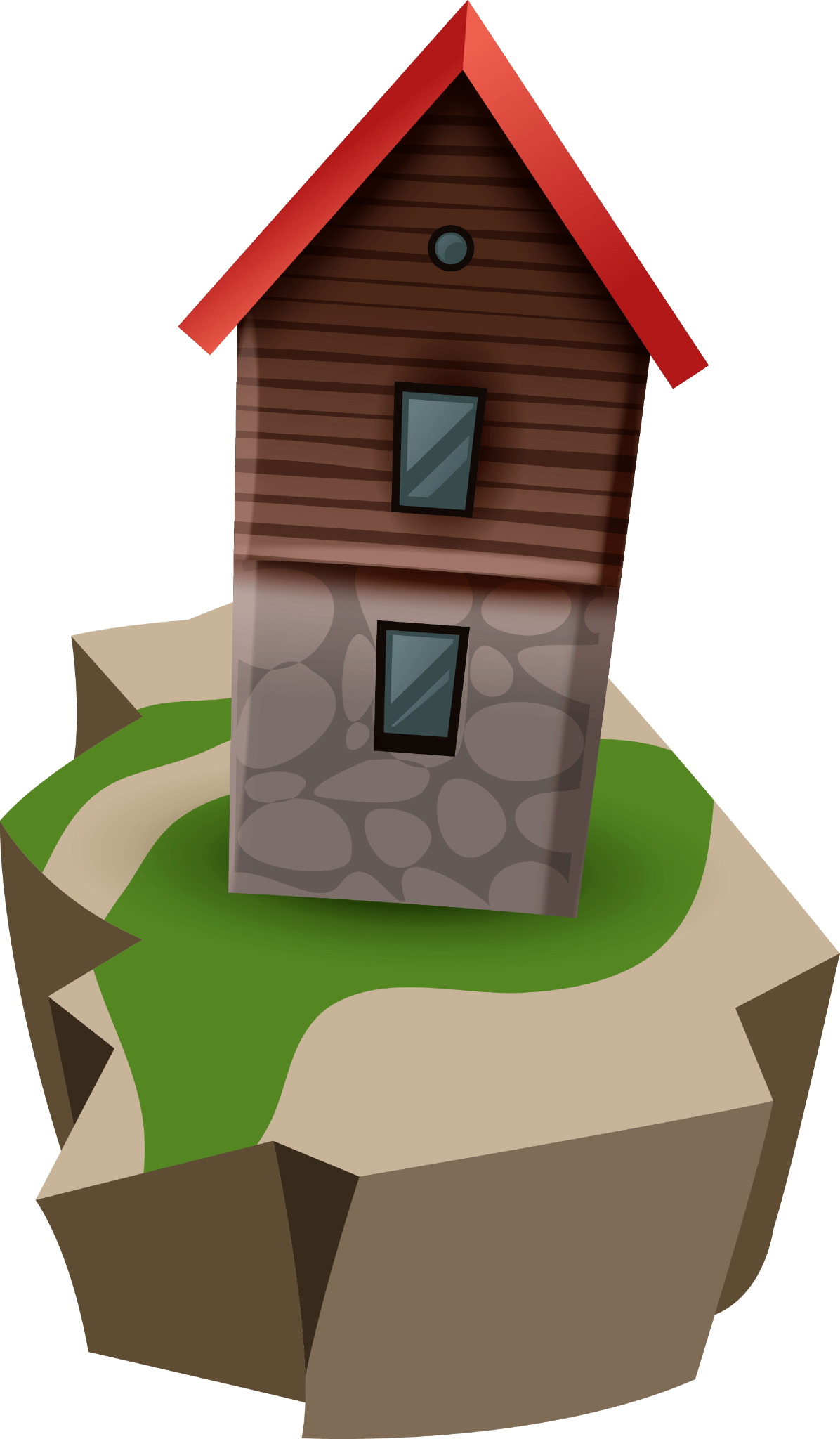 Fig. 2 Epicentral map of the earthquakes between 1901-2021
Tectonic of the East Macedonian Seismic zone
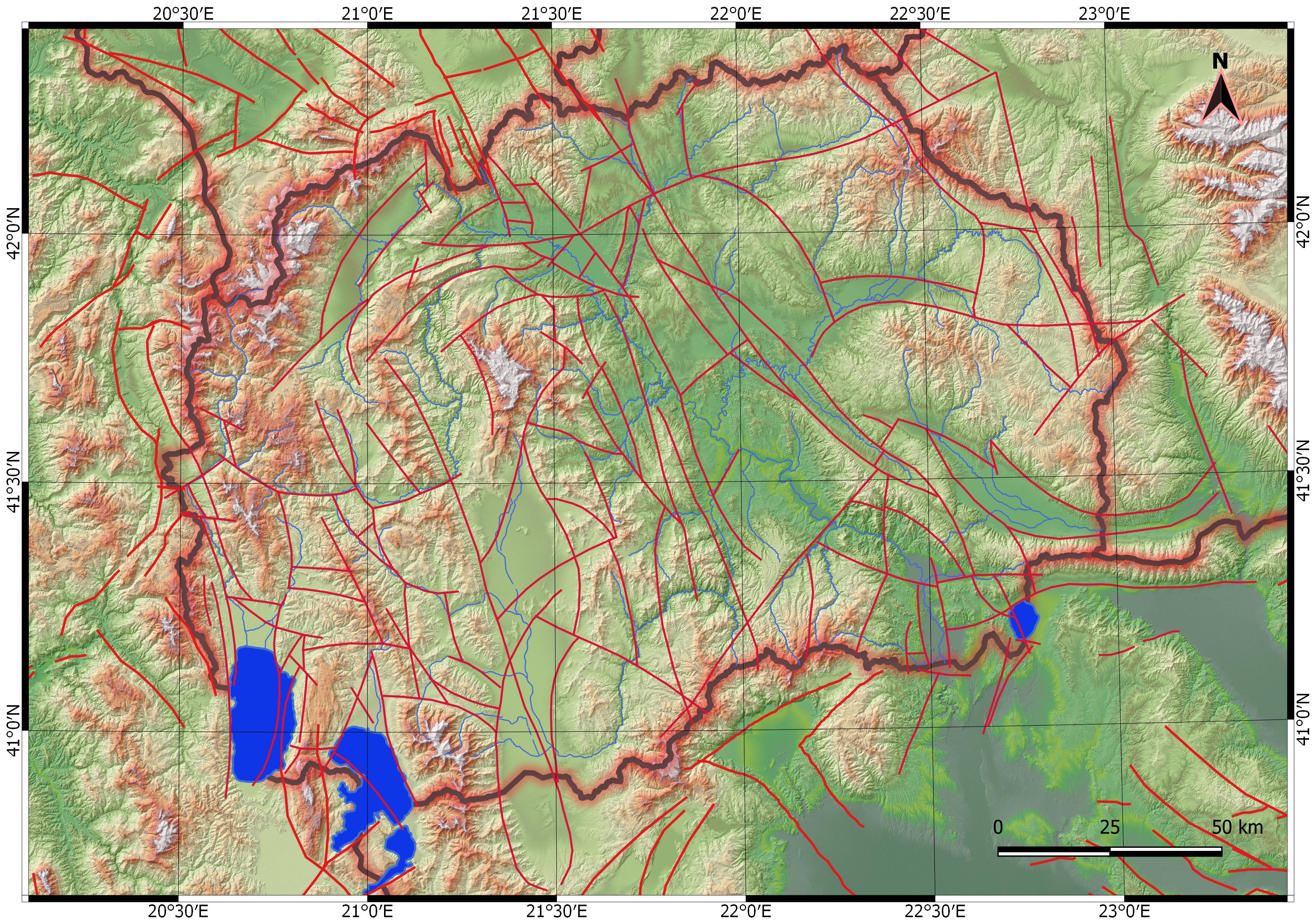 Pehcevo-Kresna
1904, ML7.8
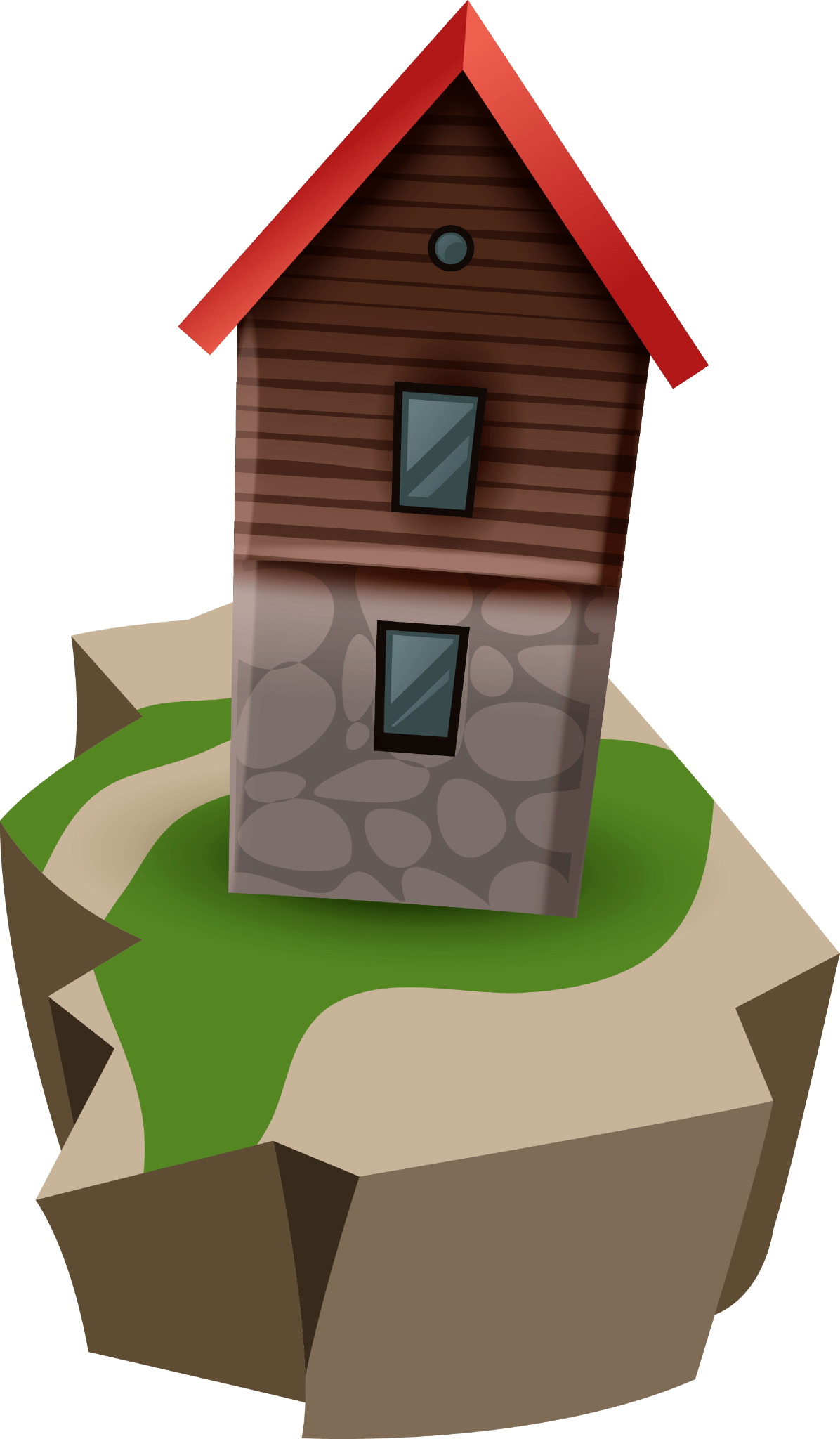 Fig. 3 Map of faults placed in the Eastern zone
Data
Usage of macroseismic data
SORM’s database of earthquakes from 1901 onward
Subcatalogue of events from 1980 to 2021
Subcatalogue of events from 1980 to 2018
(4297 earthquakes)
Unfinished process of relocation
Different magnitude scales
Weak sensitivity of the instruments
Declustered catalogue 
(1620 eliminated)
Applied Mc=2.7
Gardner and Knopoff method in ZMAP
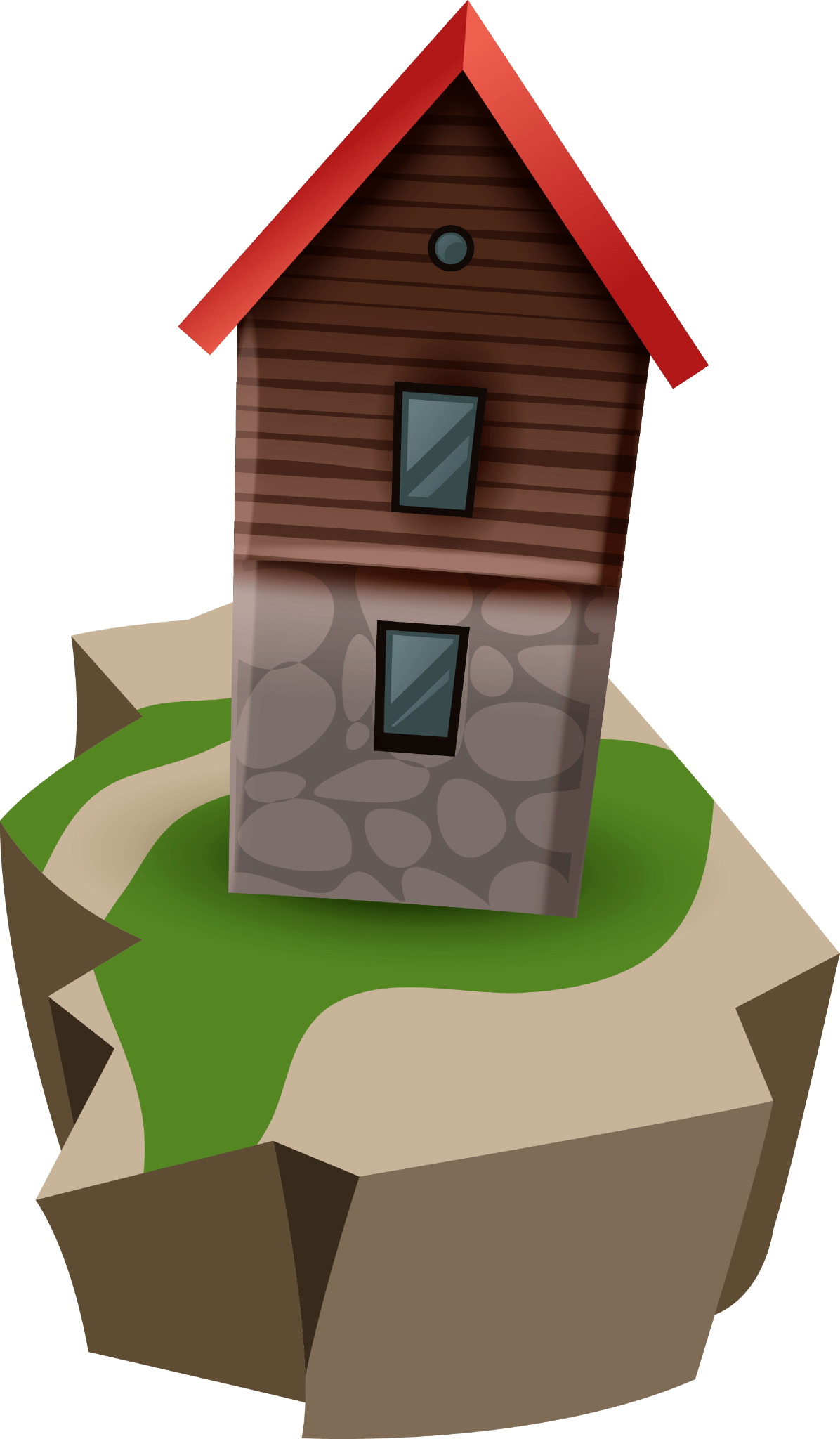 DataThe six epicentral areas of the Eastern zone
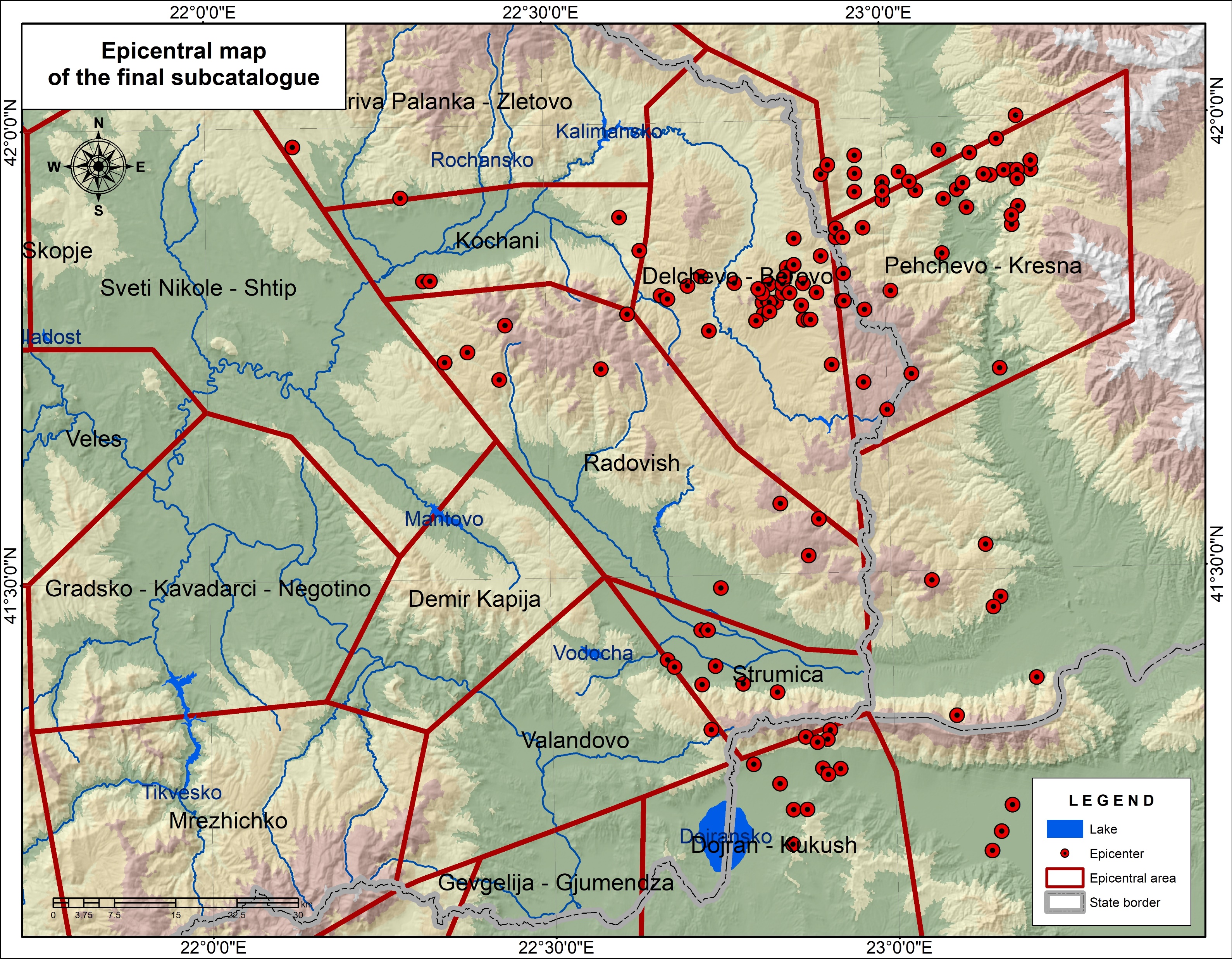 The division of the zone to epicentral areas was rejected as a result of the insufficient number of earthquakes in the margins of the areas.
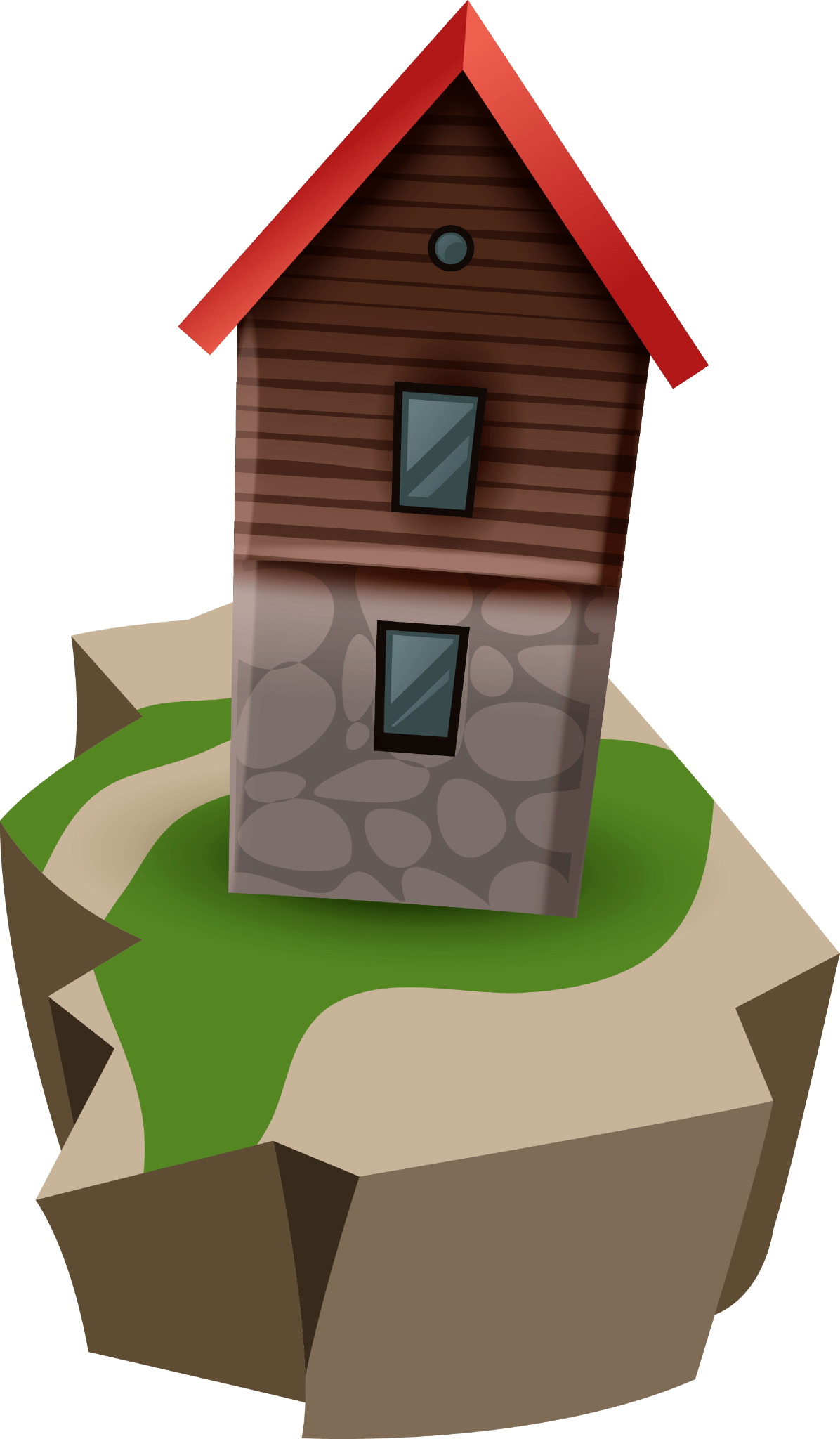 Fig. 4 Epicentral map of the events from the final subcatalogue
Methods
The empirical relation between the frequency of earthquake occurrence and magnitudes, known as Gutenberg-Richter law was used
The main seismic hazard  parameters were calculated
The mean return period
the most probable maximum magnitude
the probability for an earthquake occurrence
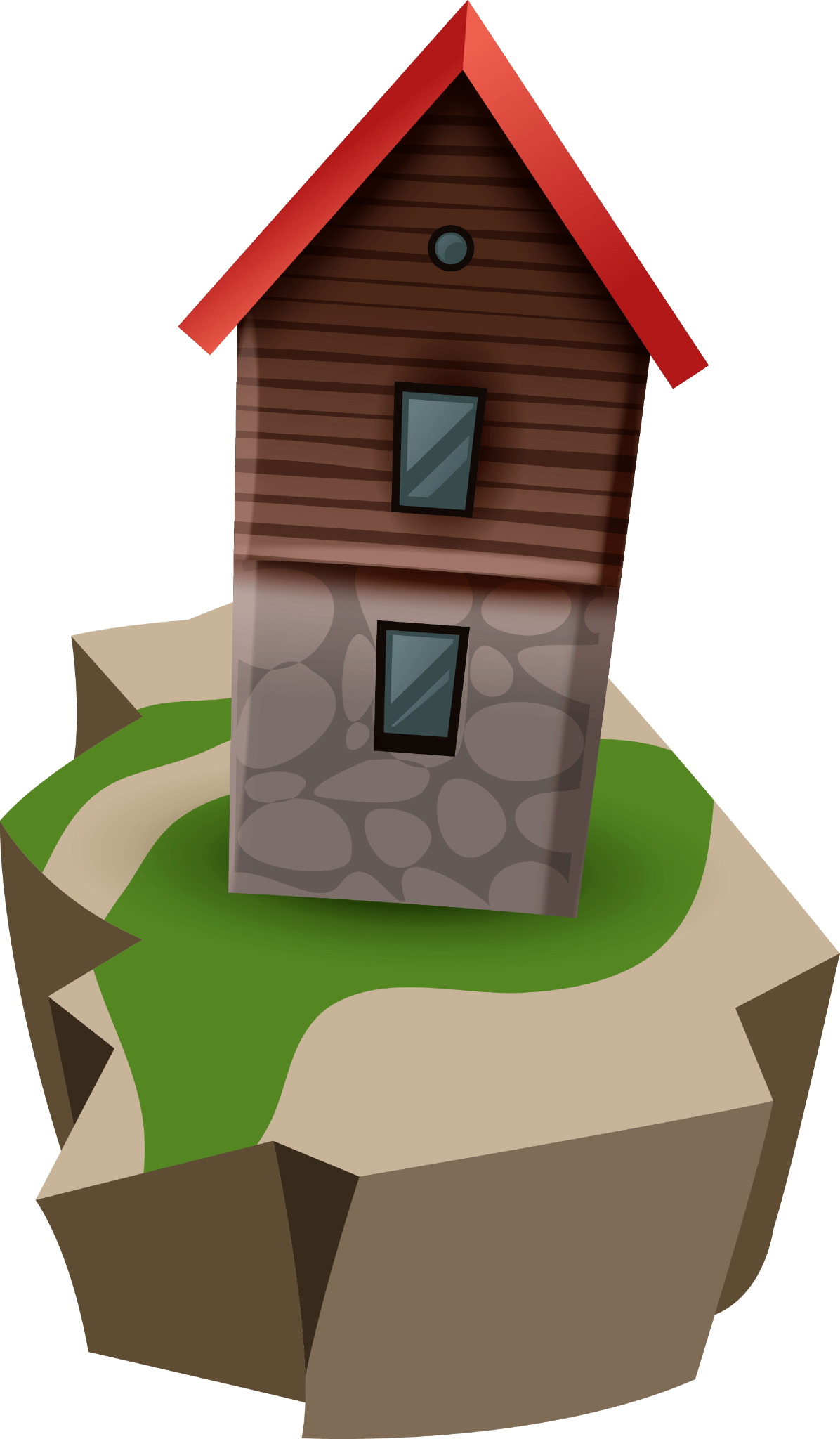 Results and discussion Values of the parameters a and b
The amount of accumulated stress
Seismicity rate
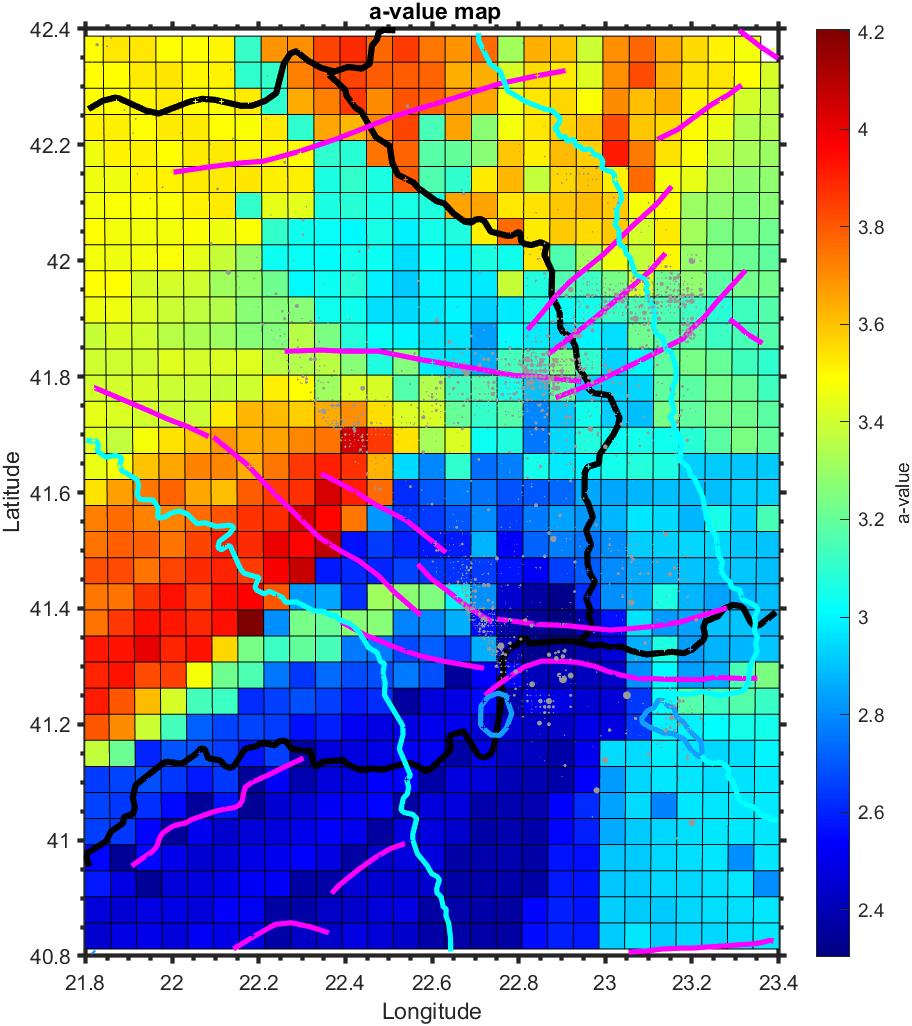 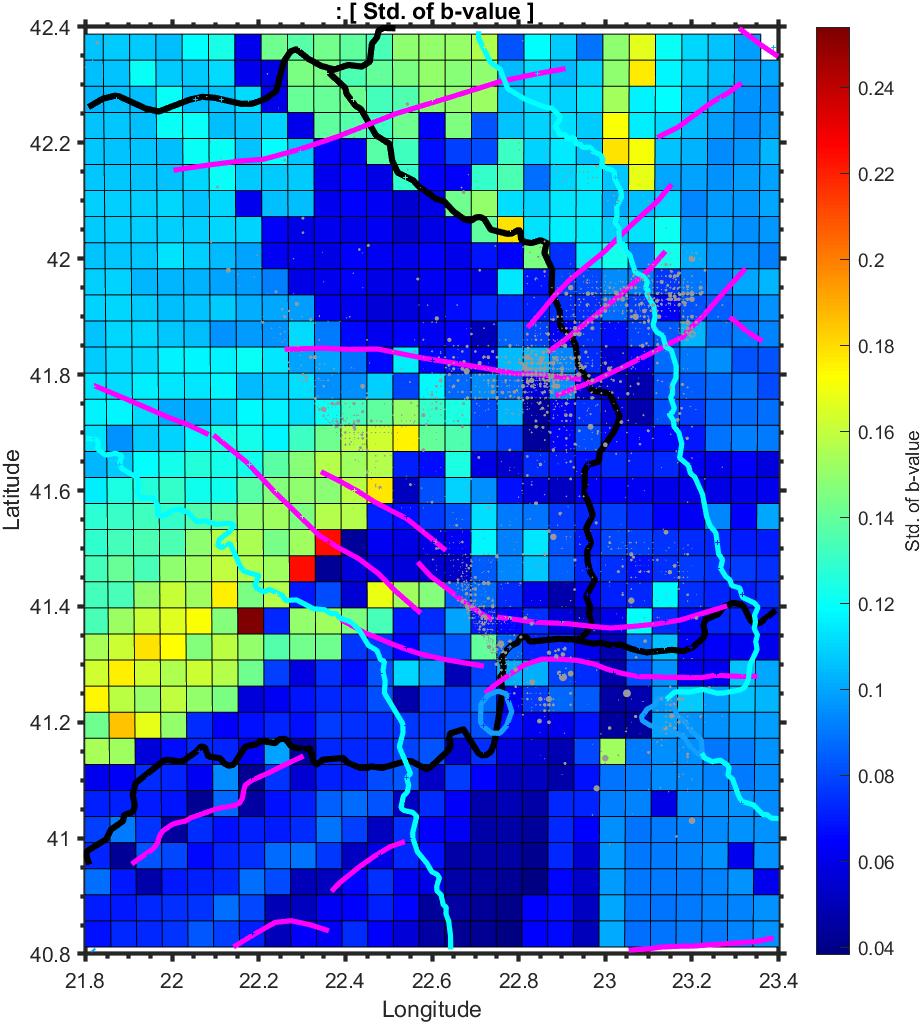 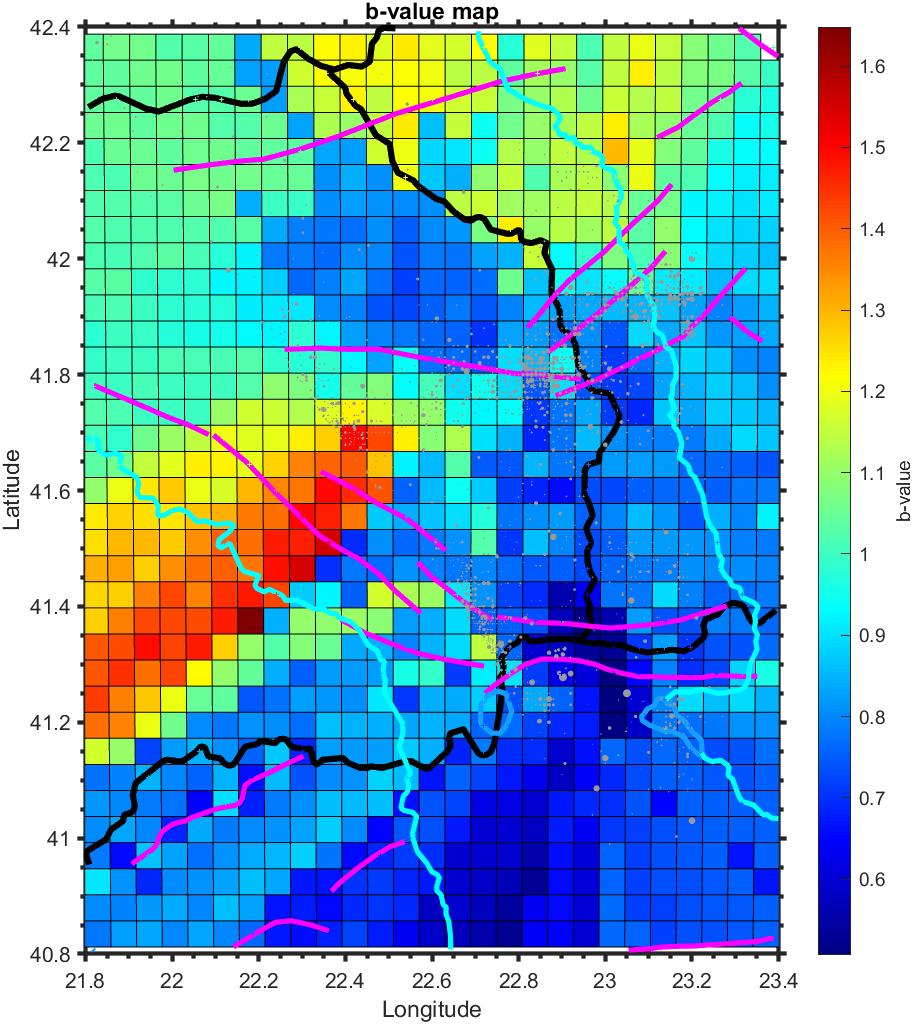 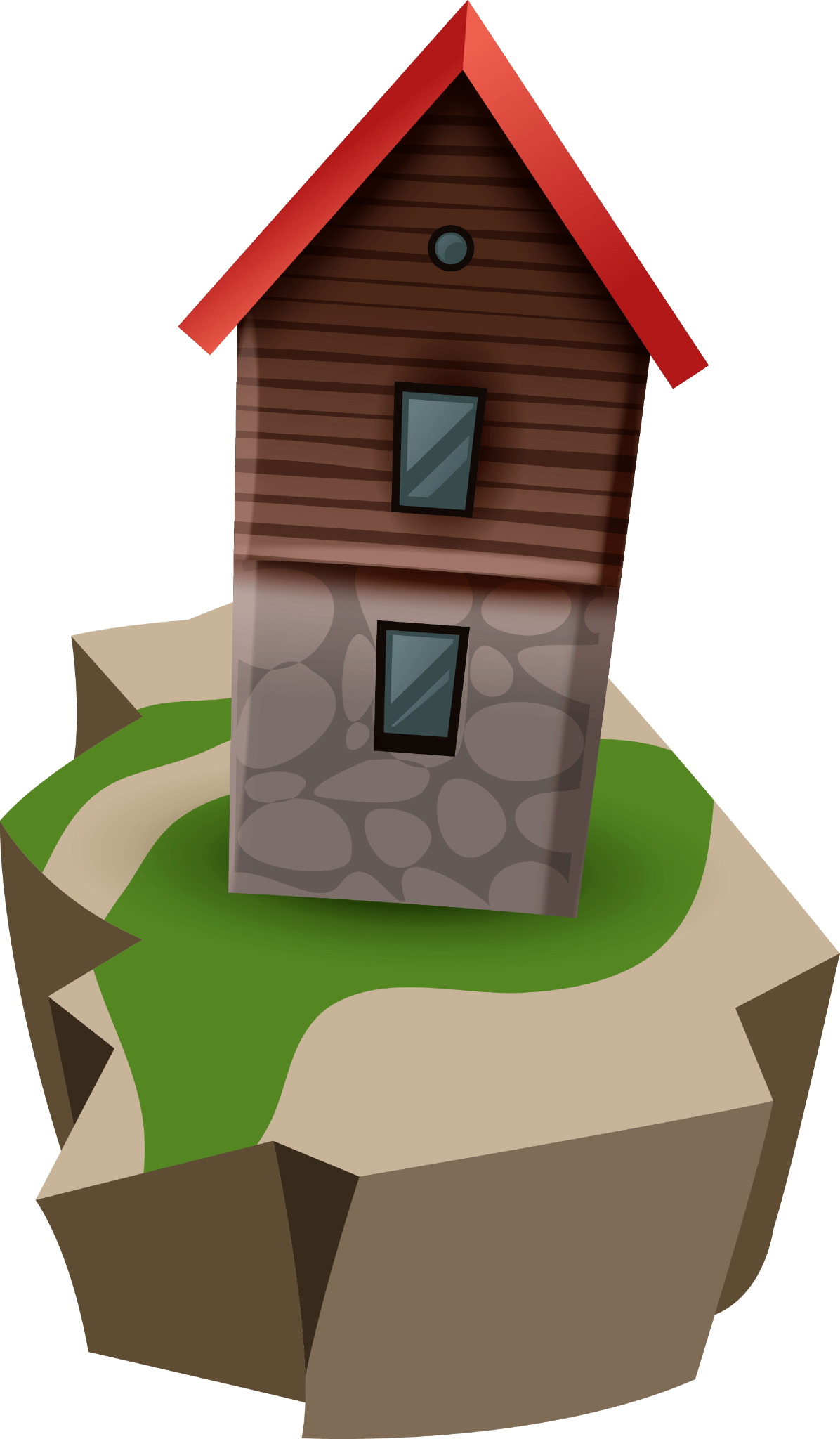 a) Map of spatial variations of parameter a
c) Map of standard deviation of parameter b
b) Map of spatial variations of parameter b
Fig. 5 Map of spatial distributions of a, b and standard deviation of b
Results and discussion
The mean return period
Table 1
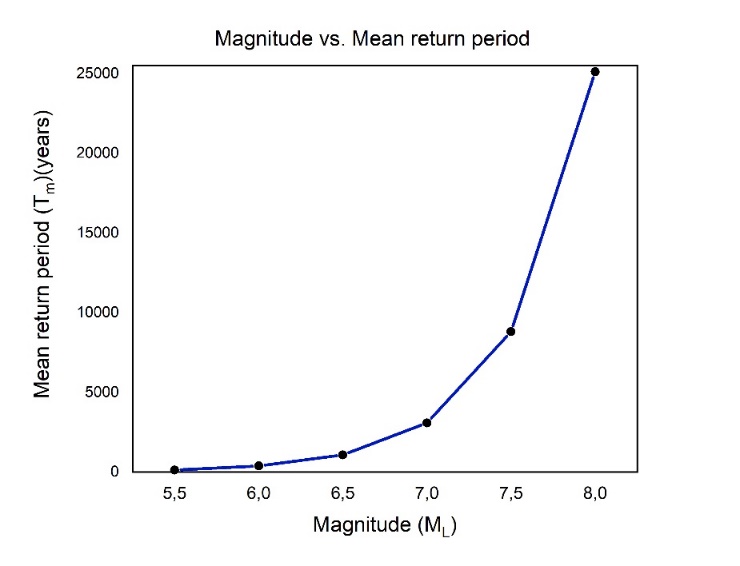 The mean return period for an earthquake with magnitude near to or equal to the magnitude of the 1904’s earthquake corresponds with the previous known results T~10 000 years
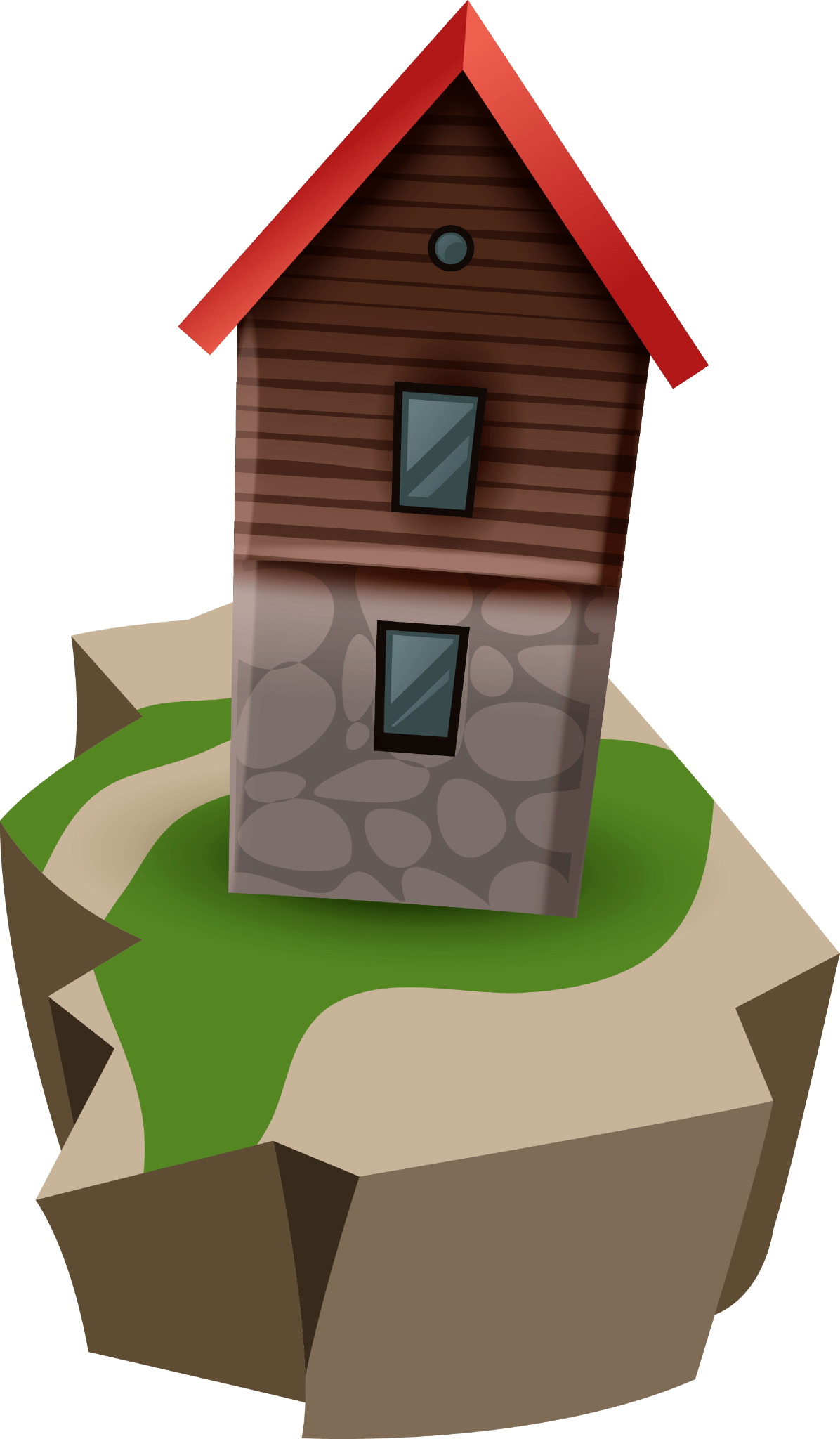 Fig. 6 Magnitude vs. mean return period graph
Results and discussion The most probable magnitude
Table 2
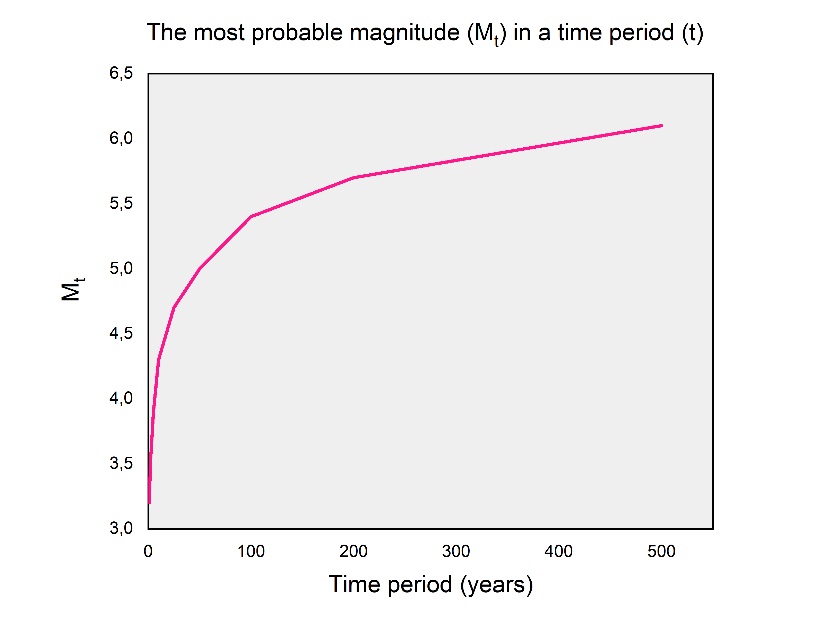 The correctness of the results was proved by an earthquake registered in 2021 with a magnitude of ML4.2
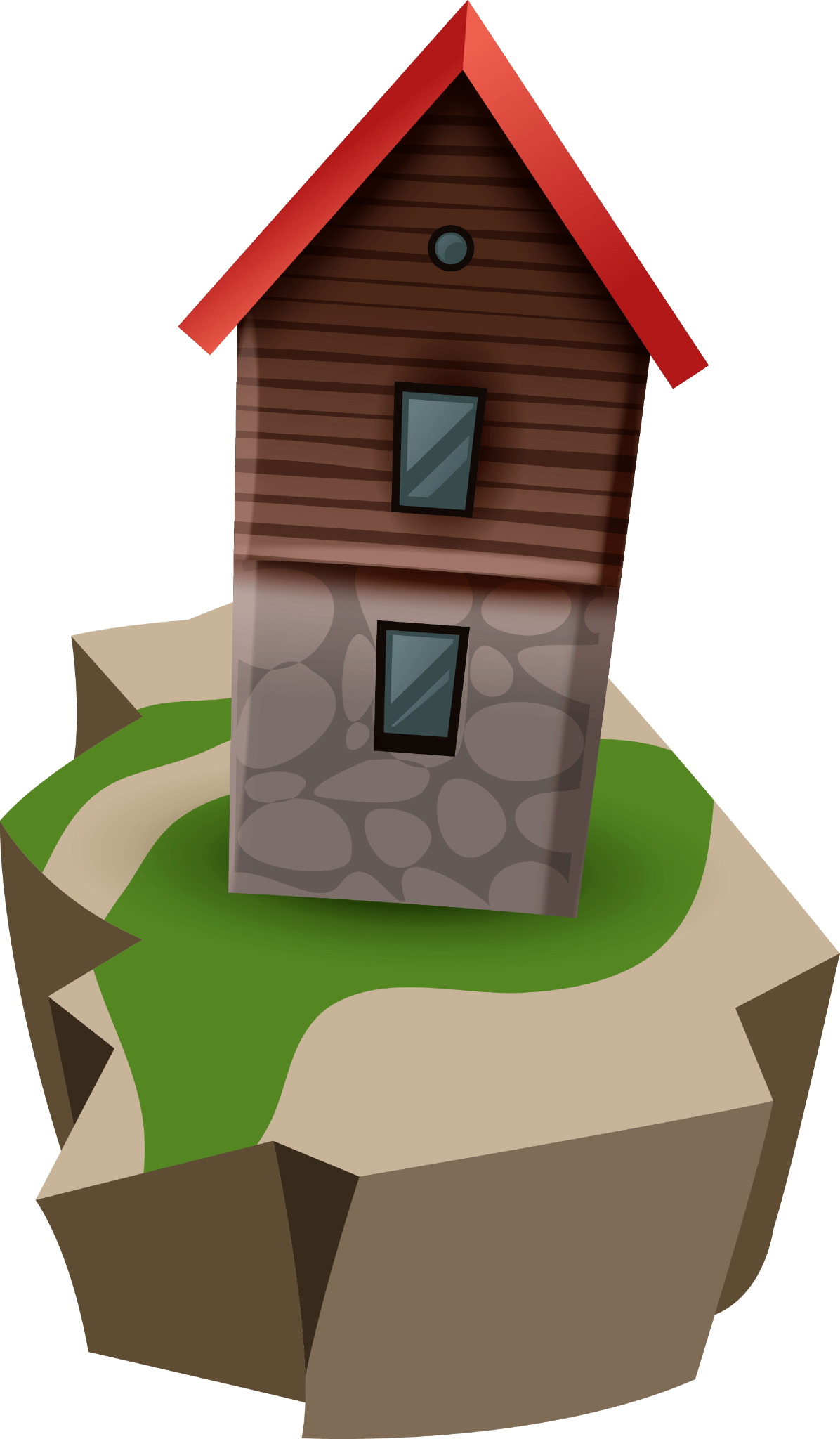 Fig. 7 Graph of the variation of the most probable magnitude
 in a time period
Results and discussion
The probability for an earthquake occurrence
Table 3
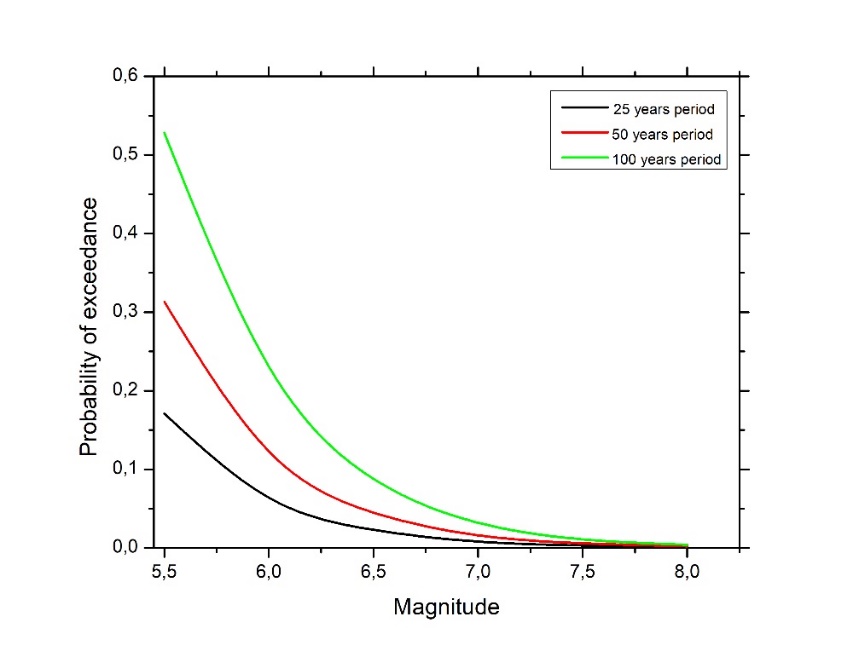 Good news! – the probability of occurrence of a strong to very strong earthquakes is less than 10% for the next century.
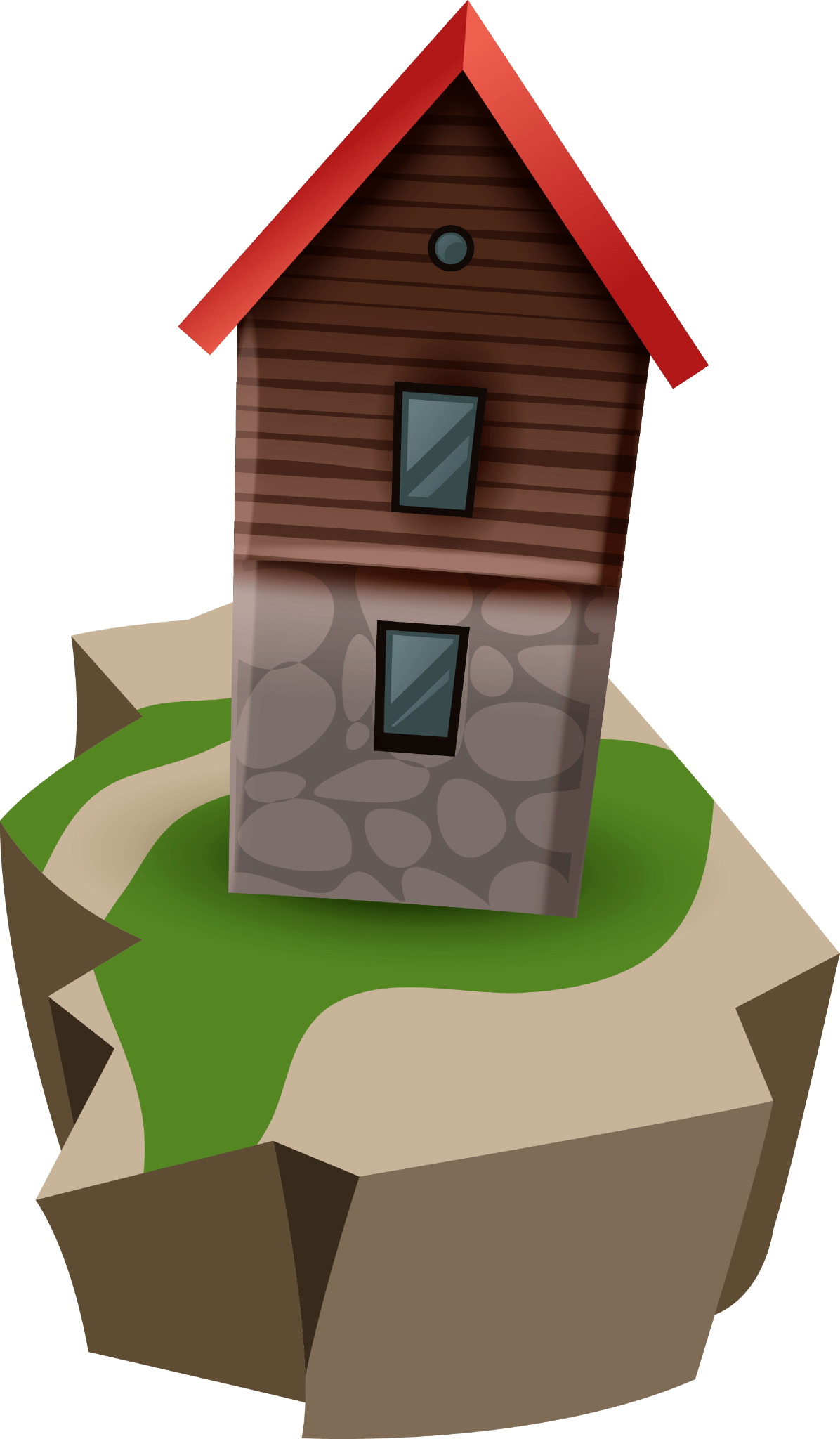 Fig. 8 Graph of the probability of exceedance for an earthquake with
 given magnitude
Conclusion
the probabilistic seismic hazard analysis can give us reliable results about the expected seismicity of a given region.
The accuracy of the result is dependent by many factors: the geology of the terrain, the number of running stations, the regional tectonic regimes etc.
Living in an era of accelerated change of global tectonic regime on the Balkans, and in Europe at all, the interval of confidence of the results is much smaller.
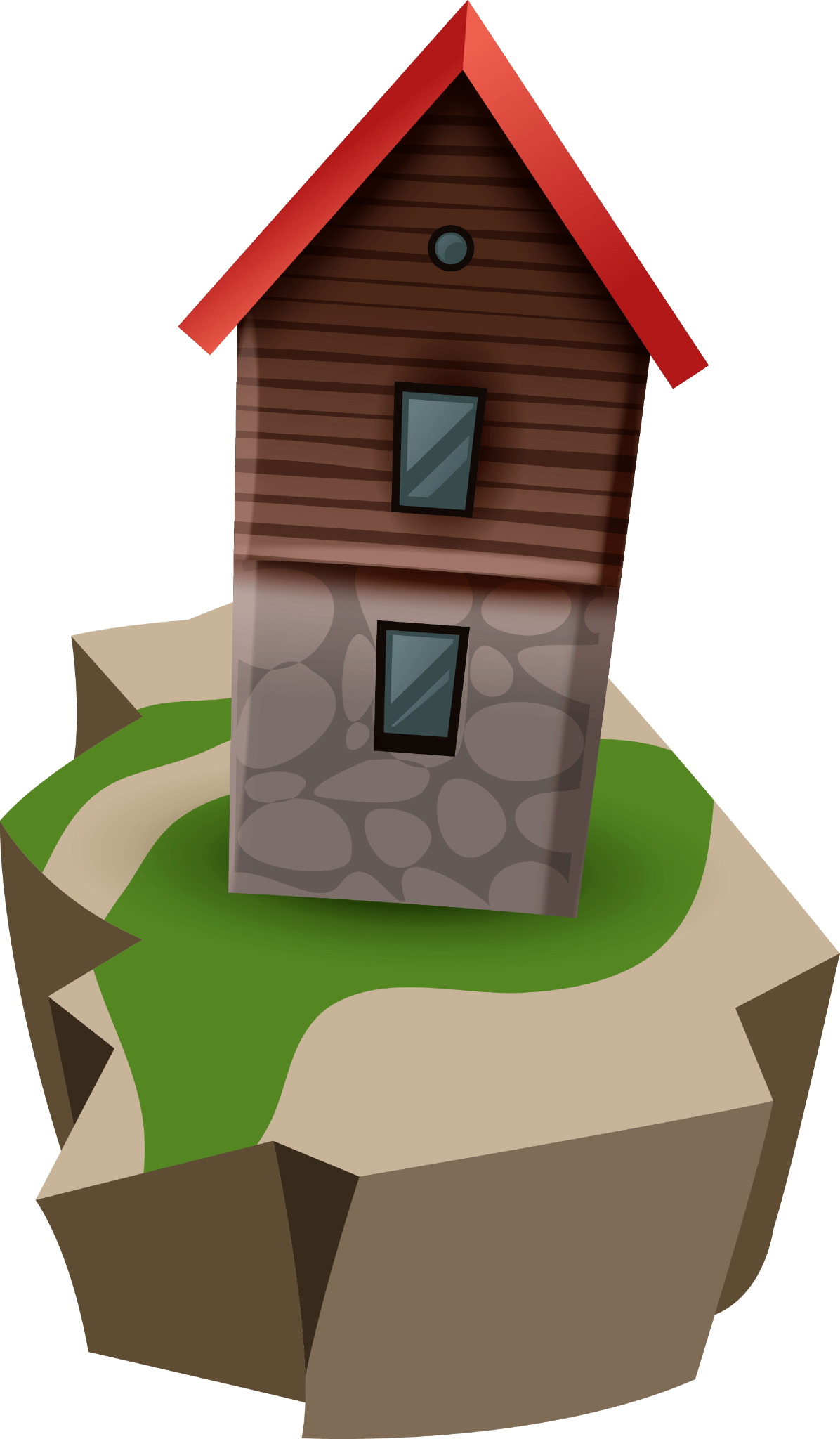 Thank you for your attention!